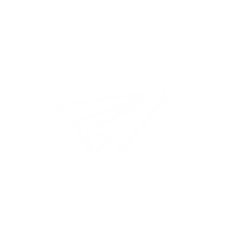 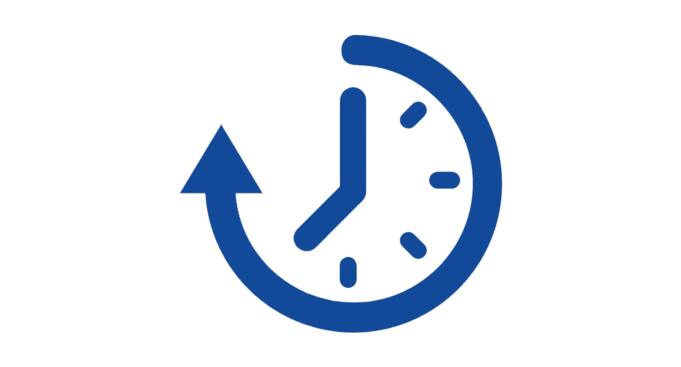 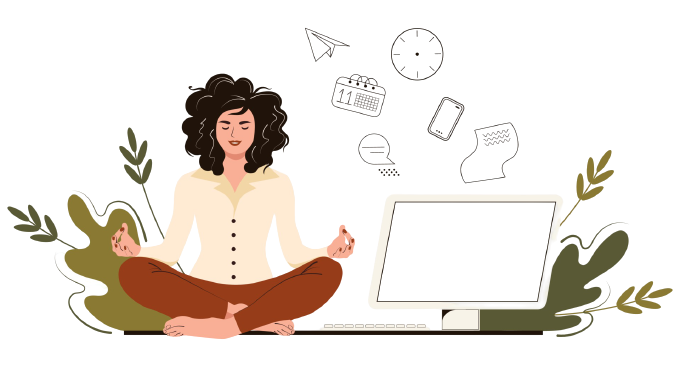 Workshop on
Stress Management
26 February 2022
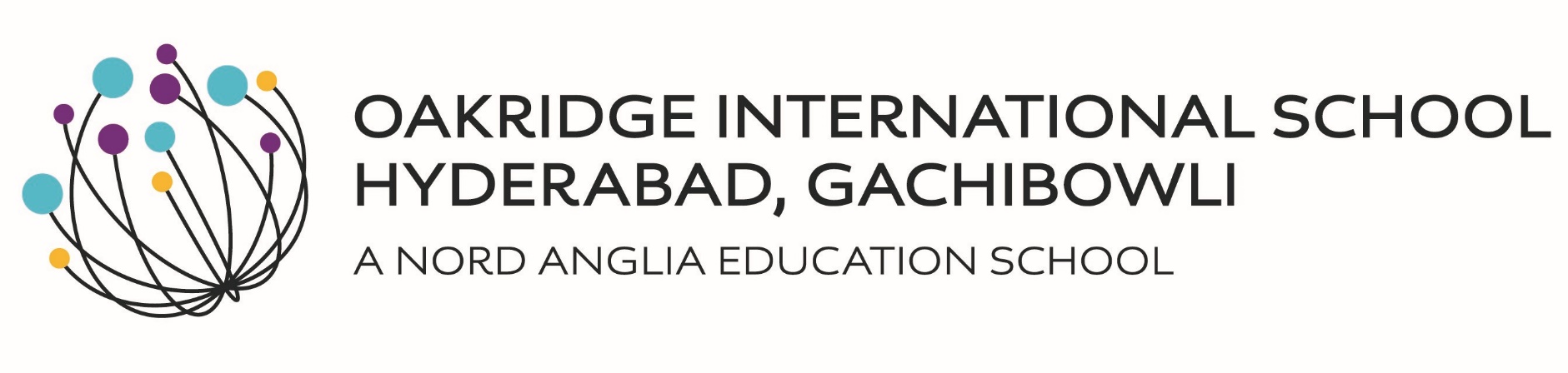 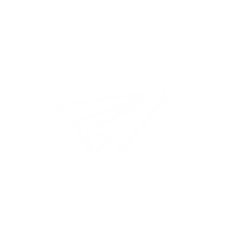 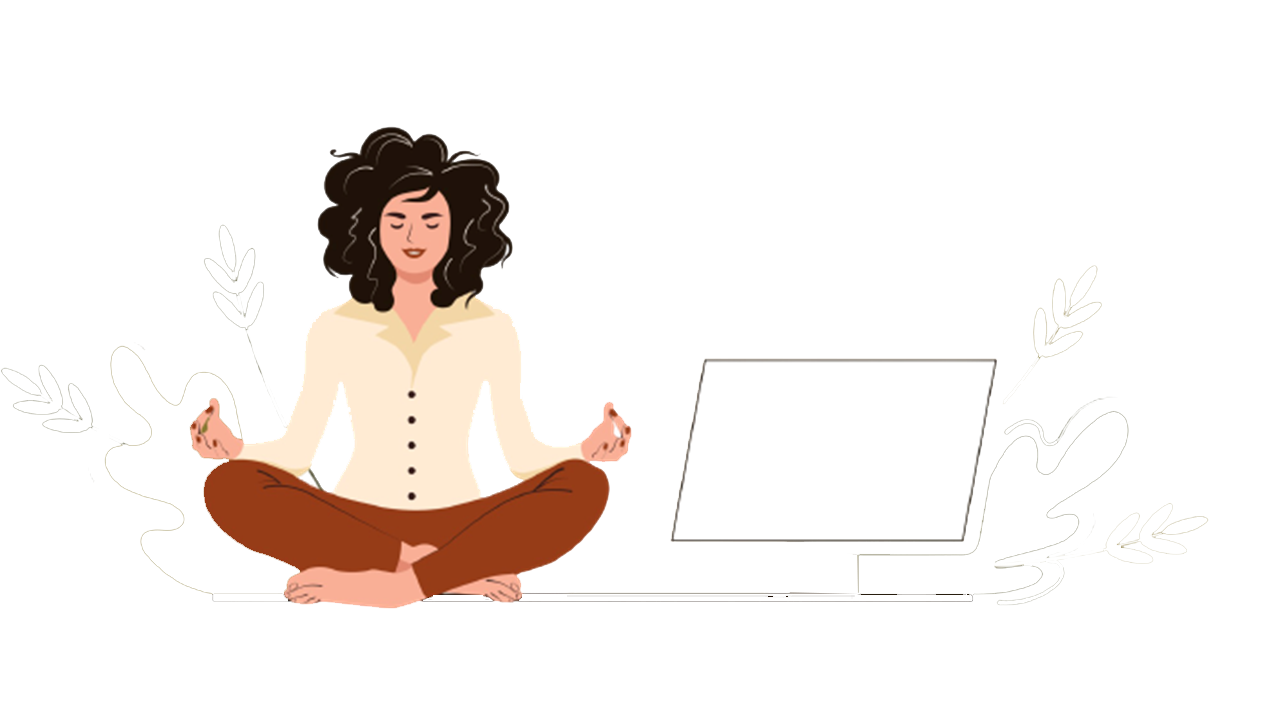 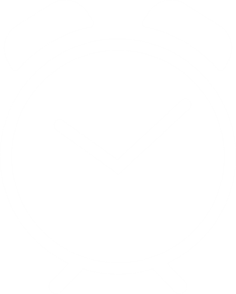 Workshop on
Stress Management
9:30 AM to 10:00 AM
5 March 2022
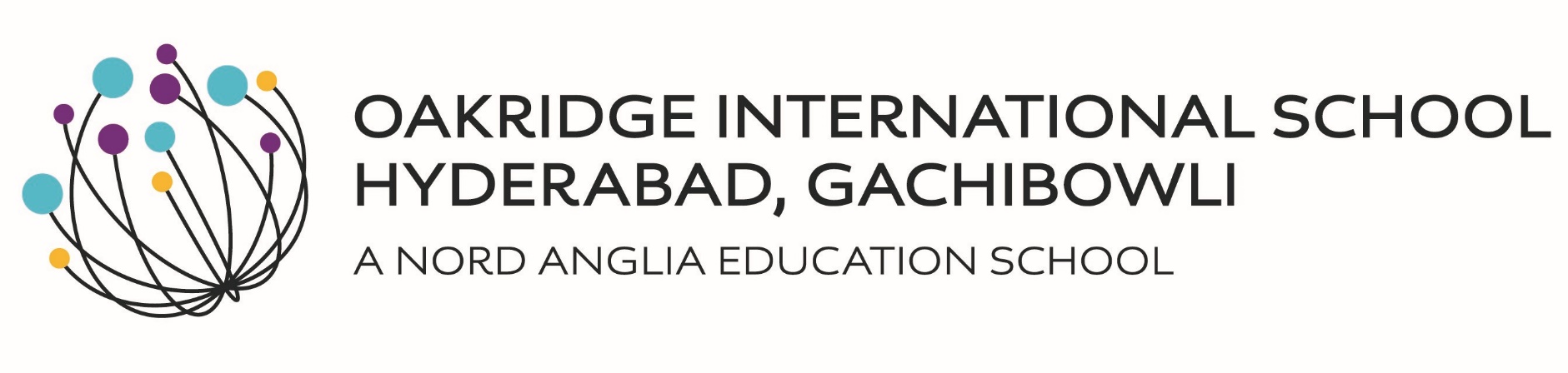